Chapter 10 Assignment
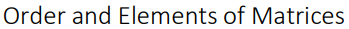 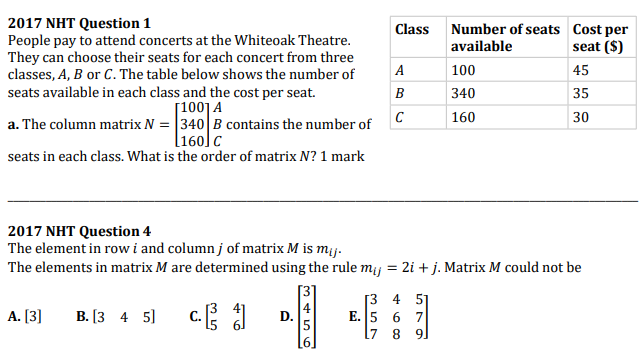 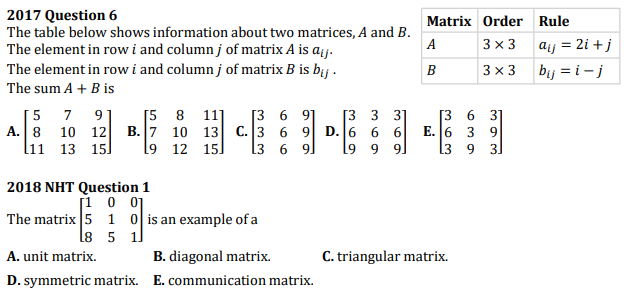 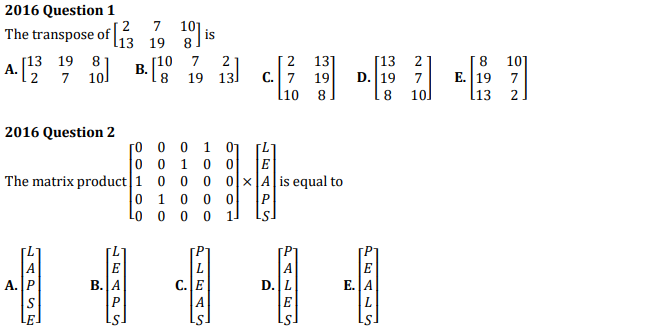 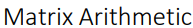 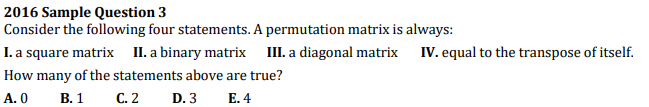 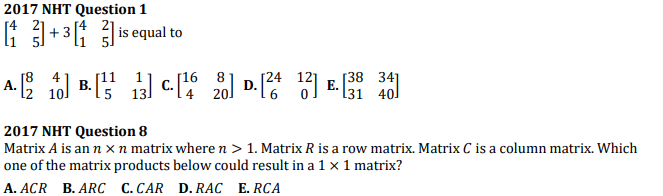 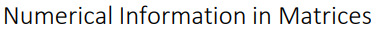 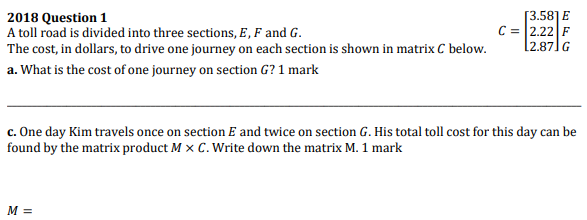 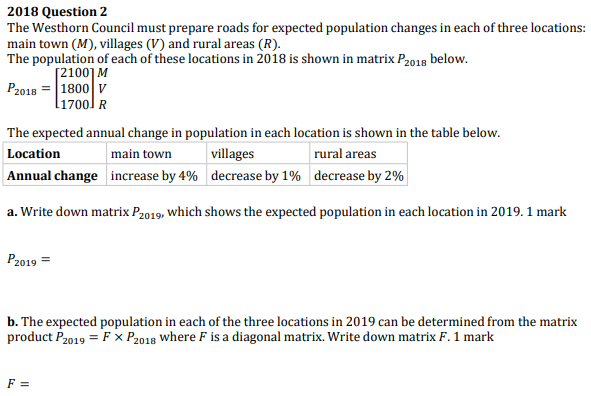 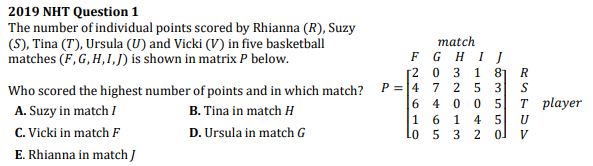 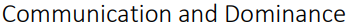 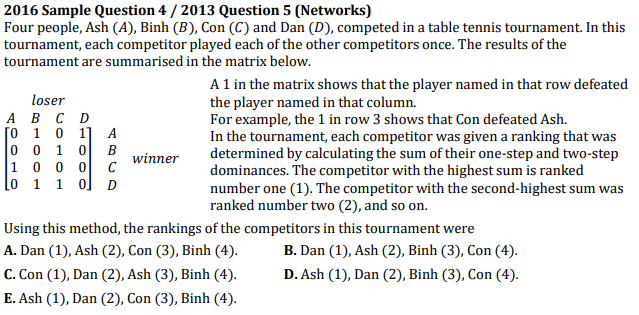 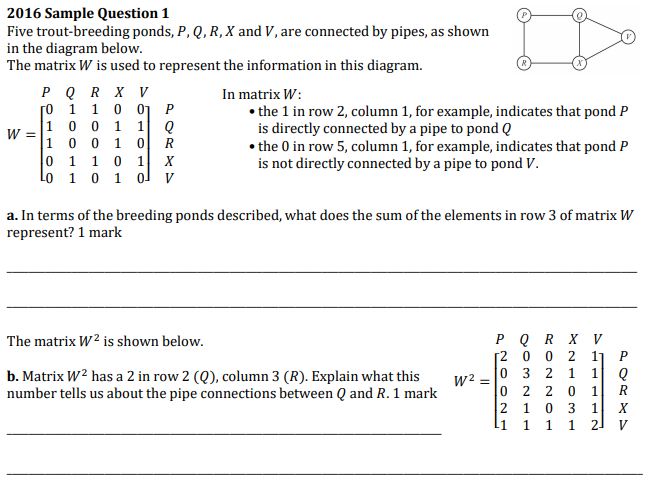 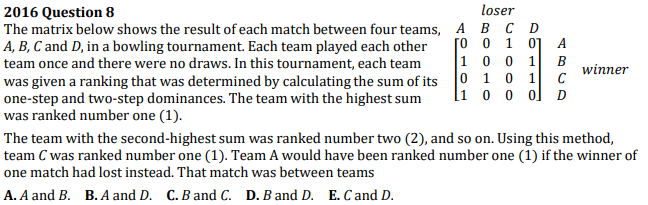 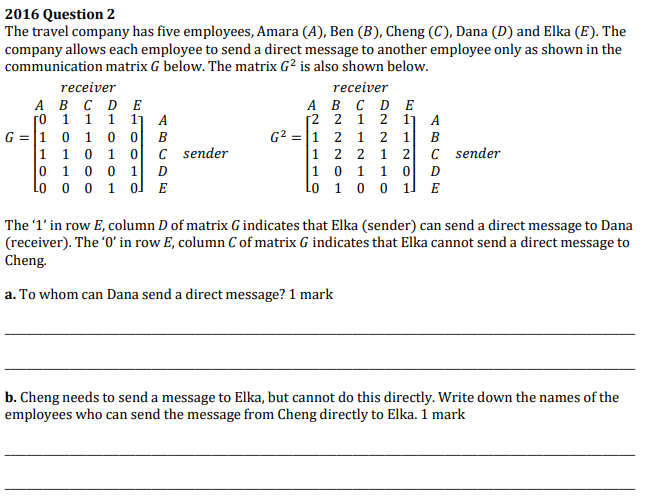